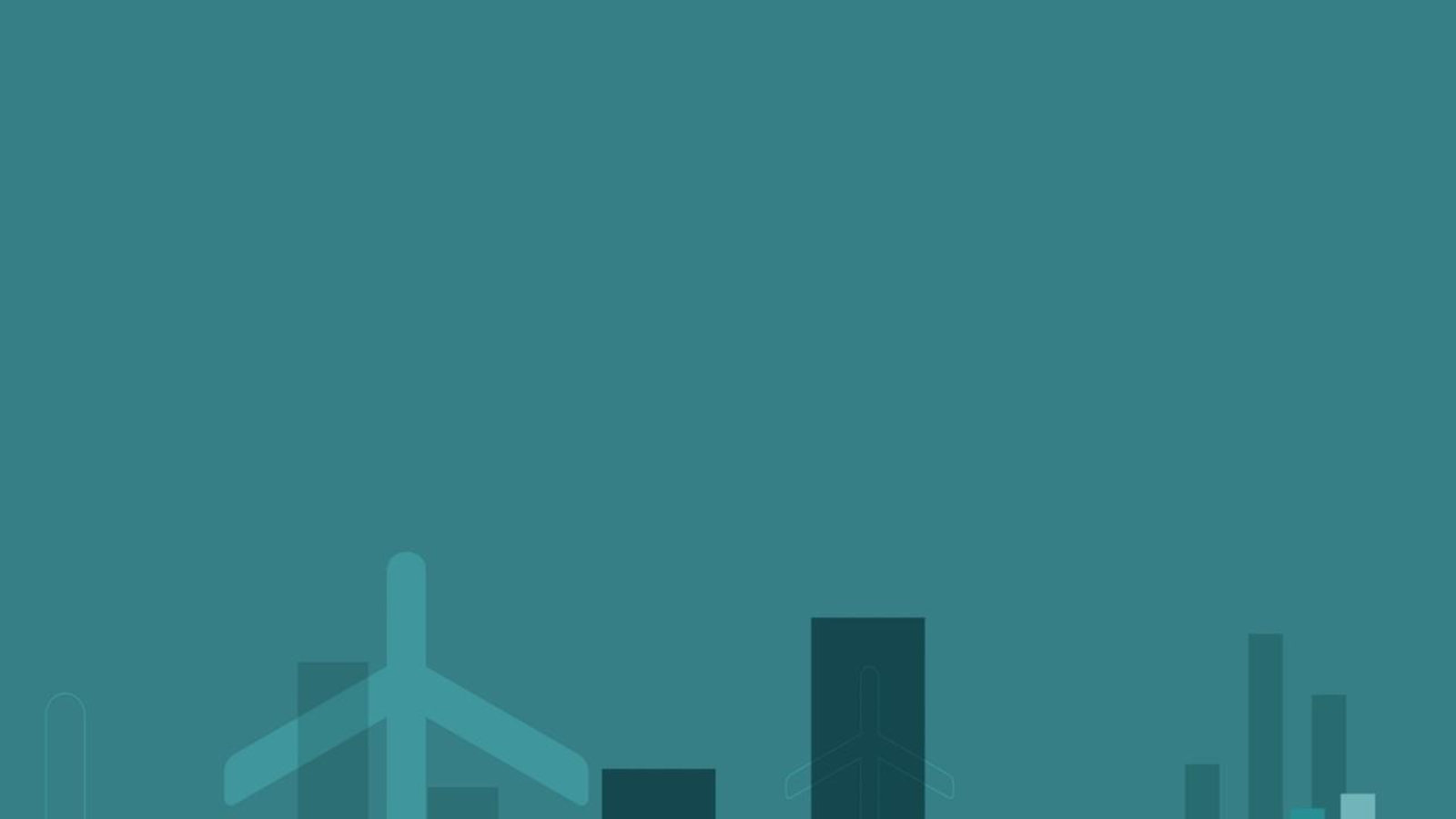 Тема: «Проблемы адаптации детей-мигрантов и пути их решения».


Социальный педагог:
                                  Донских Юлия Владимировна
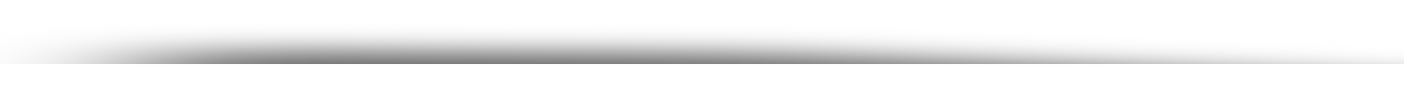 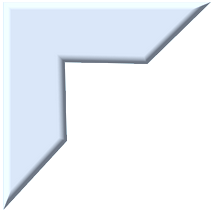 Дети – инофоны испытывают следующие трудности в стране проживания:
- психологические стрессы и нарушение структуры привычных культурно-коммуникативных,родственно-семейных, природнотерриториальных и других связей;
 - кризис идентичности, рассогласование в системе ценностей и социальных потребностей;
 - общая неудовлетворенность различными сторонами жизнедеятельности и самим собой;
 - трудности вживания в новую для ребенка среду общения.
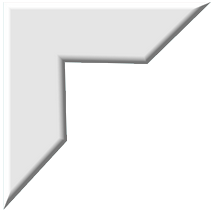 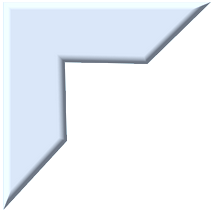 Проблемы, с которыми сталкиваются педагоги в работе с детьми - ионофонами:
дети мигрантов часто испытывают трудности в общении с одноклассниками;
 - дети мигрантов сталкиваются с проявлениями мигрантофобии   как со стороны сверстников, так и со стороны взрослых; 
детям мигрантов зачастую тяжело дается школьная программа, что снижает их самооценку; 
- частая смена местожительства семьи мигрантов, даже в пределах одного региона, вызывает трудности социального и медицинского обслуживания.
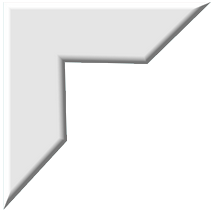 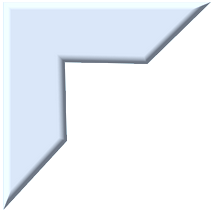 Механизм взаимодействия семьи и образовательного учреждения, направленного на успешную адаптацию детей-мигрантов:
-первоначальное обследование поступающих в образовательное учреждение детей мигрантов;
при необходимости всестороннее обучение языку при использовании традиционных методов и интерактивных методик. Организация работы межвозрастных языковых классов и групп;
разъяснение родителям необходимости обязательного участия их детей в дополнительных занятиях и культурных мероприятиях второй половины дня;
создание оптимальной «принимающей среды» для включения детей мигрантов в жизнь социума;
 проведение совместными силами педагогических коллективов, учащихся и их семей семинаров, конференций, тематических уроков, посвященных истории и культуре России.
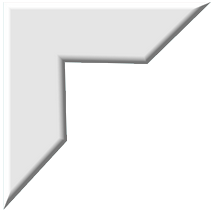 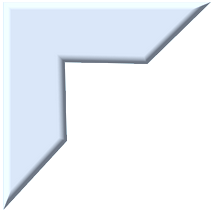 Методы, с помощью которых реализуется адаптация детей-мигрантов в образовательном процессе:
Метод проектов ;
Метод диалога;
Метод ролевых и дидактических игр;
Метод театрализации и инсценировки;
Метод эмпатии, понимания.
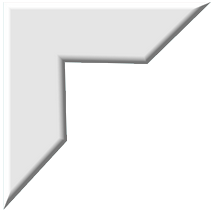